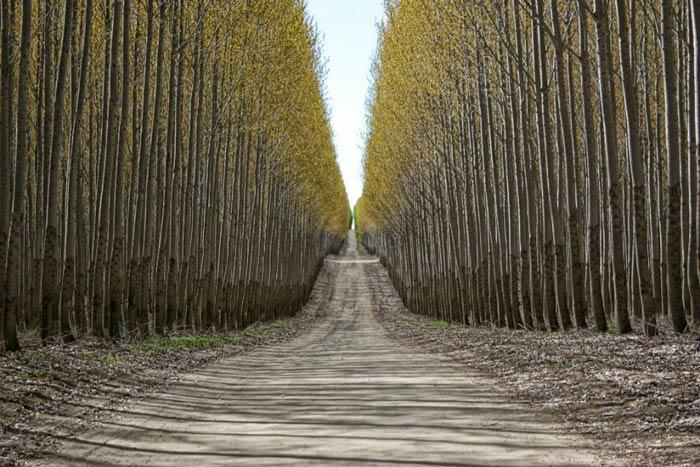 Блокада 
Ленинграда



8 СЕНТЯБРЯ 1941- 27 ЯНВАРЯ 1944
22 июня 1941 г. на рассвете воскресного дня войска Германии в нарушение договора о ненападении, без объявления войны внезапно вторглись в пределы нашей Родины. Началась Великая Отечественная война!
Захвату города Ленинграда  отводилось особое место.
Противник хотел захватить побережье Балтийского моря
и уничтожить Балтийский флот. Немцы стремительно
прорывались к городу и с июля из Ленинграда стали
вывозить жителей и расположенные в городе заводы
и фабрики.
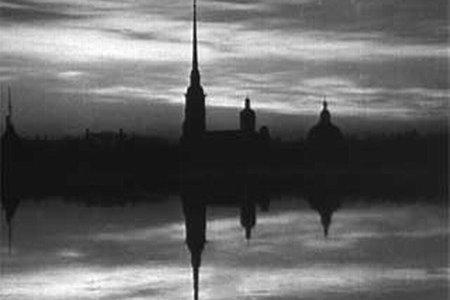 На защиту города поднялись все его жители: 500 тысяч 
ленинградцев строили оборонительные сооружения,
300 тысяч ушли добровольцам  в народное ополчение,
на фронт и в партизанские отряды.
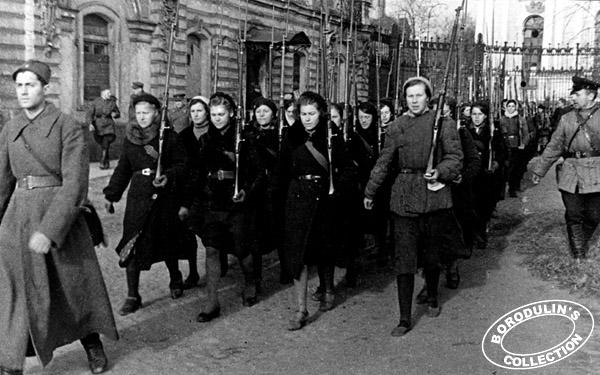 Женский стрелковый батальон.
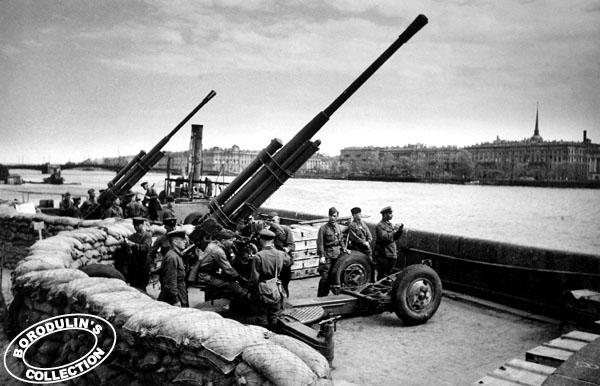 На берегу Невы.
Днём и ночью  немцы бомбили и обстреливали 
                                                                                   Ленинград.
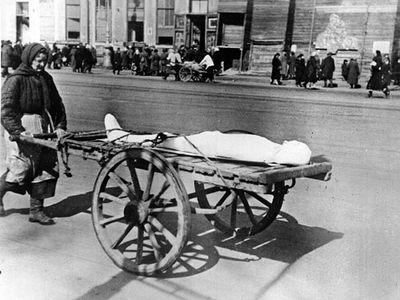 Опустели цеха ленинградских заводов. Многие рабочие
ушли на фронт. К станкам встали их жёны и дети.
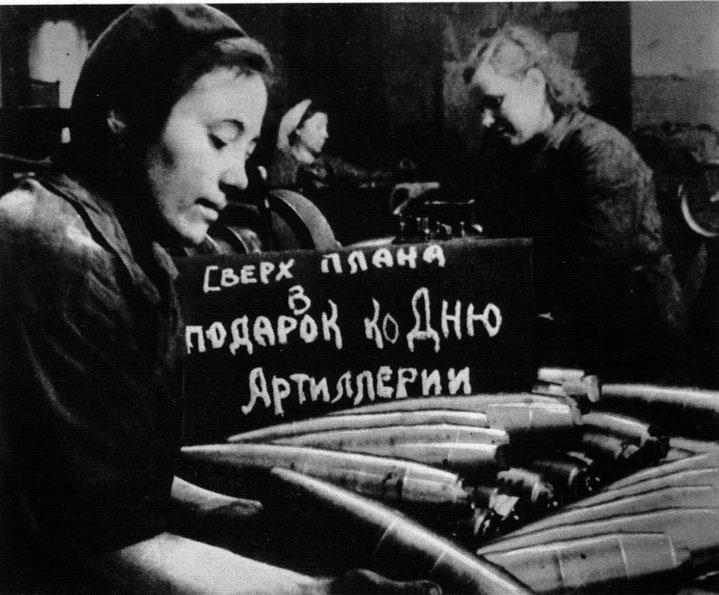 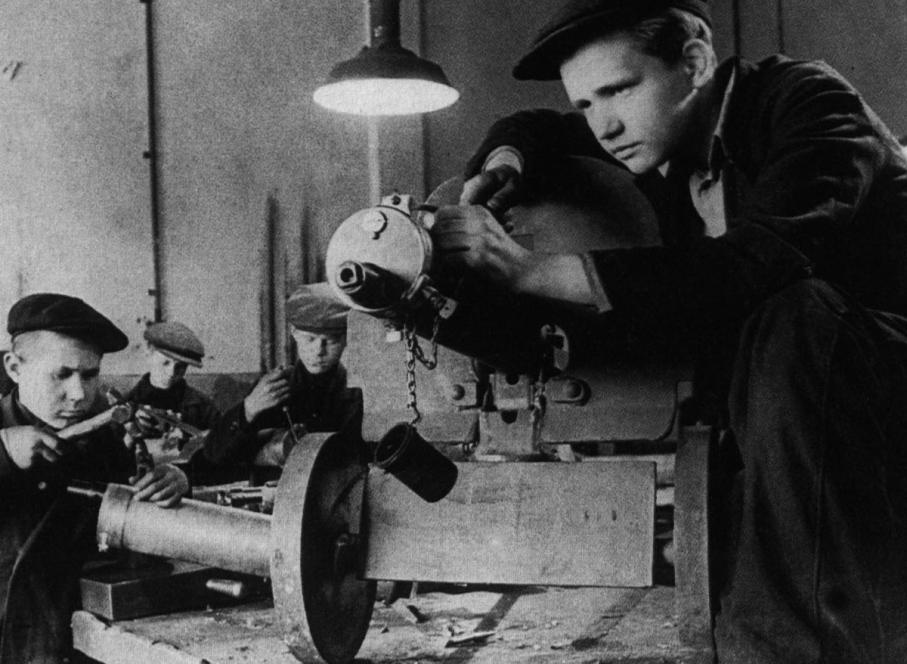 На заводе.
Продовольствие в Ленинграде закончилось. А в городе
около 2,5 млн. людей. Чем их кормить? Далеко за кольцом
блокады есть продовольствие – мука, мясо, масло. Как
их доставить? Только одна дорога связывала блокадный
город с Большой землёй.
                                                           Эта дорога шла по воде.
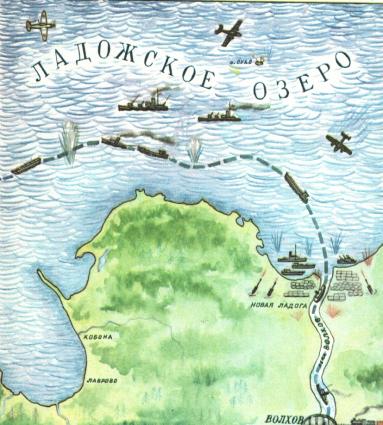 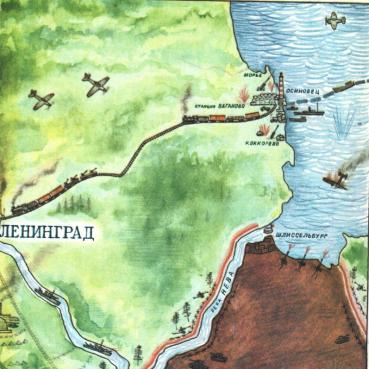 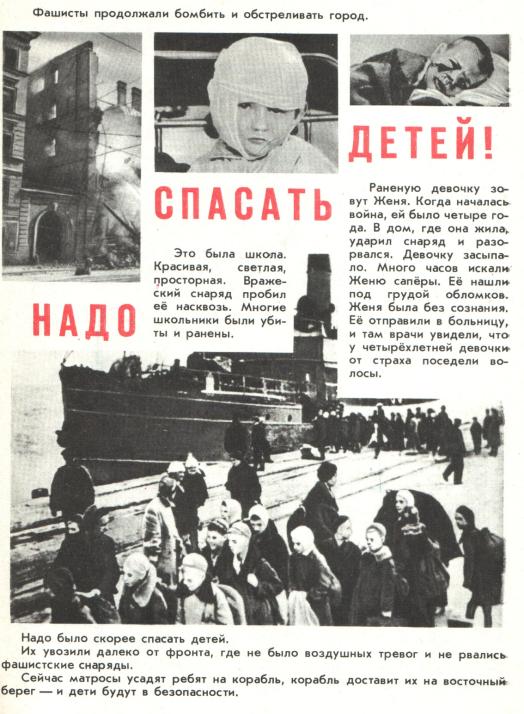 В город везли продо –
вольствие, а обратно 
стариков и голодных 
детей.
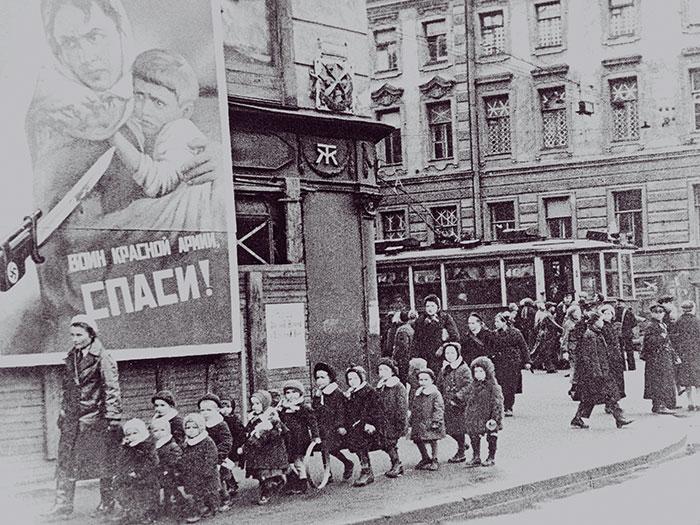 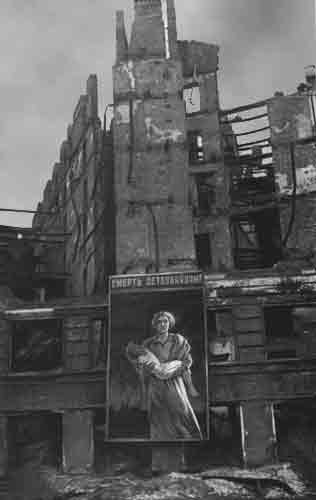 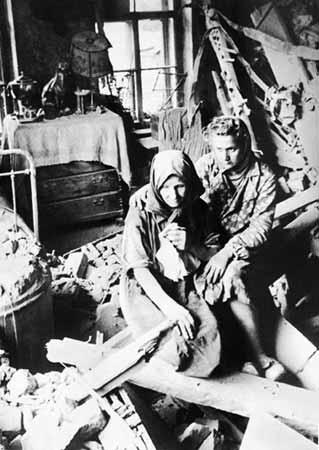 После бомбёжки.
Самой страшной оказалась зима 1942 года. Только 
военно- автомобильная дорога, проложенная по льду 
Ладожского озера помогла выжить людям.
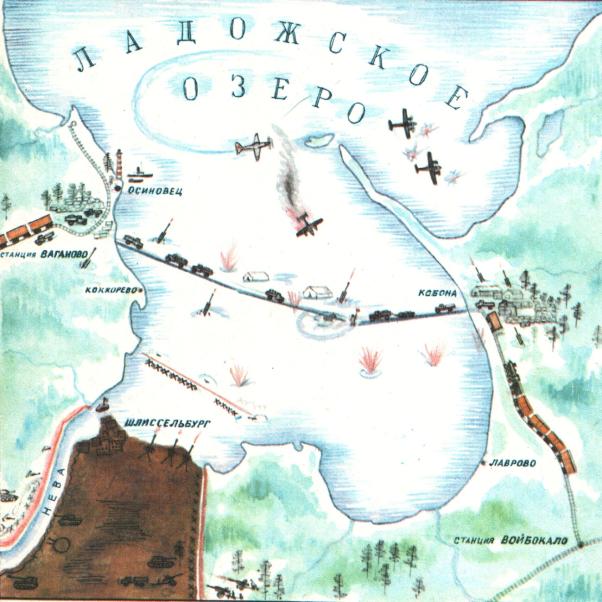 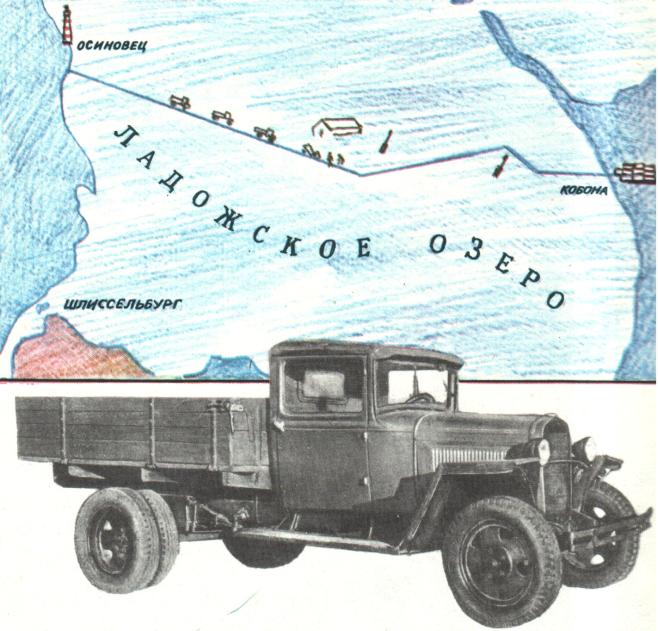 Эта дорога спасла от голода многих ленинградцев. На 
таких машинах перевозили хлеб по льду озера.
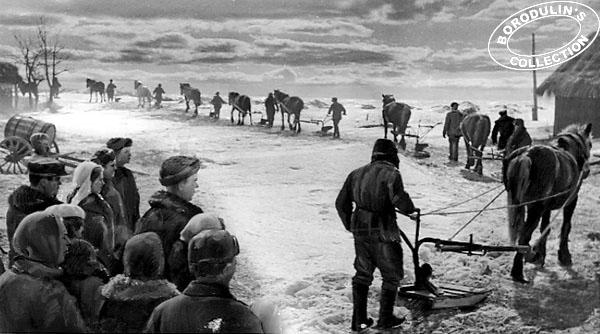 Расчищали дорогу с помощью лошадей, по которой
шли машины с хлебом.
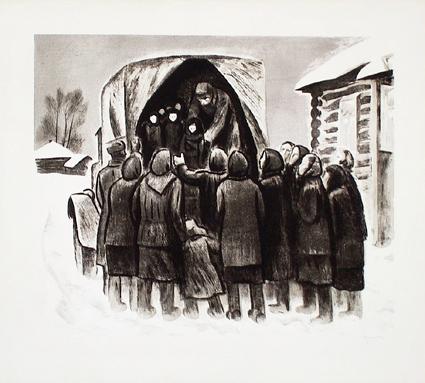 Эвакуация детей и стариков.
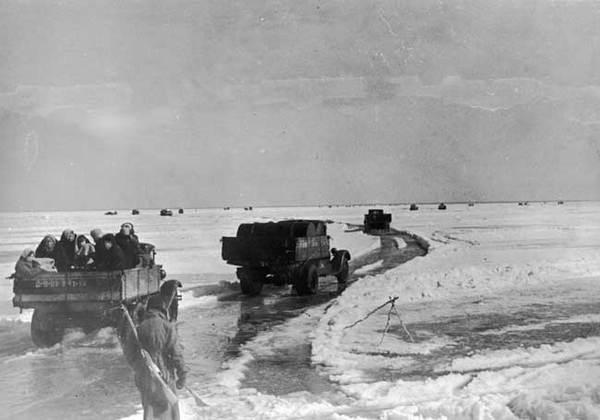 Не все машины доезжали  до берега, многие провали-
вались под лёд вместе с продуктами.
На ленинградцев обрушился голод. Единственным продуктом был хлеб, но и его не хватало. Суточная норма хлеба составляла рабочие 250 гр., служащие и дети 125 гр.
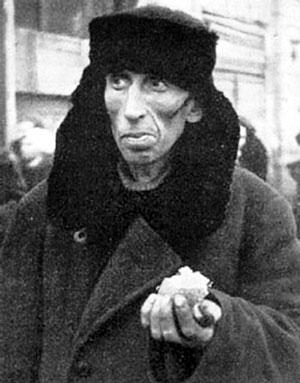 Дети и старики умирали от голода и холода.
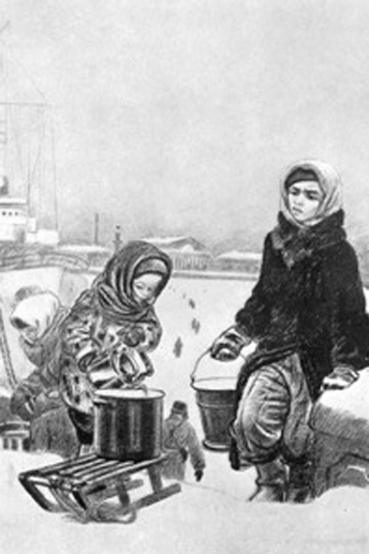 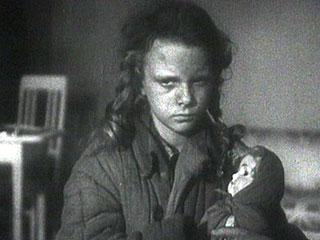 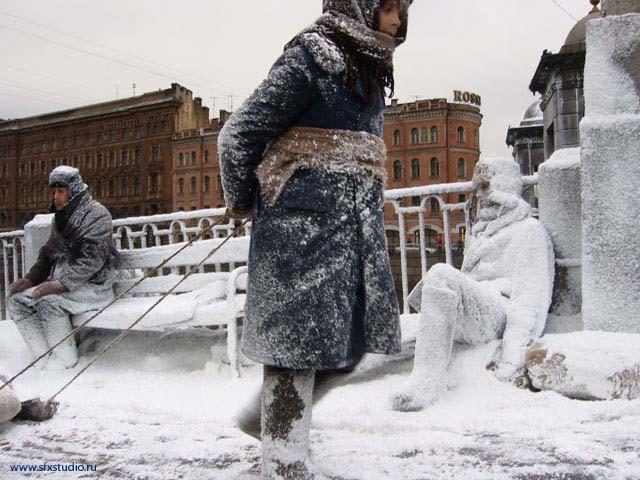 Люди умирали прямо на улицах.
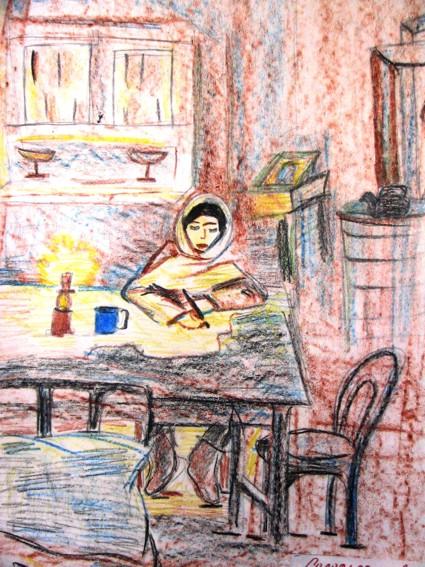 Но школы продолжали работать. В классах было холодно. Везде стояли печки «буржуй-ки». Все сидели в шу-бах, шапках и рукави-цах. Писали на старых газетах карандашами. Чернила замерзали на морозе.
   А после школы дети шли на крышу и дежурили там, тушили 
зажигательные бомбы или работали в госпи-тале.
Войскам Ленинградского и Волховского фронта  дан
приказ: перейти в наступление, пробиваясь навстречу 
друг другу, разбить осаду города и соединиться.
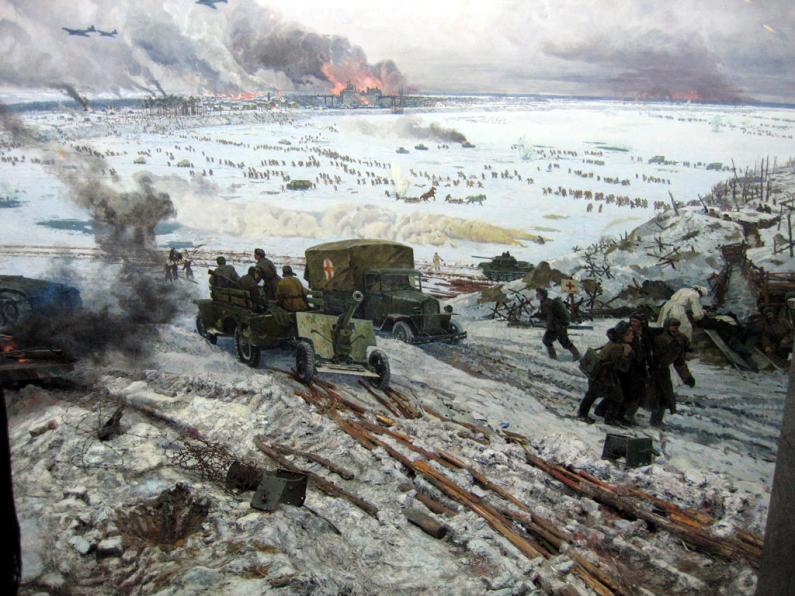 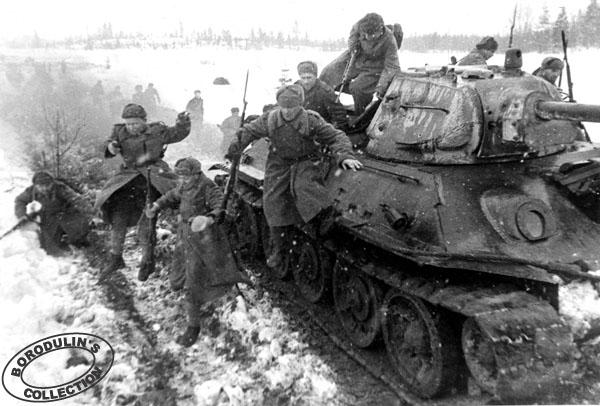 Прорыв блокады.
900 дней жил Ленинград в осаде. 900 дней и ночей шли на Ладоге смертельные бои.
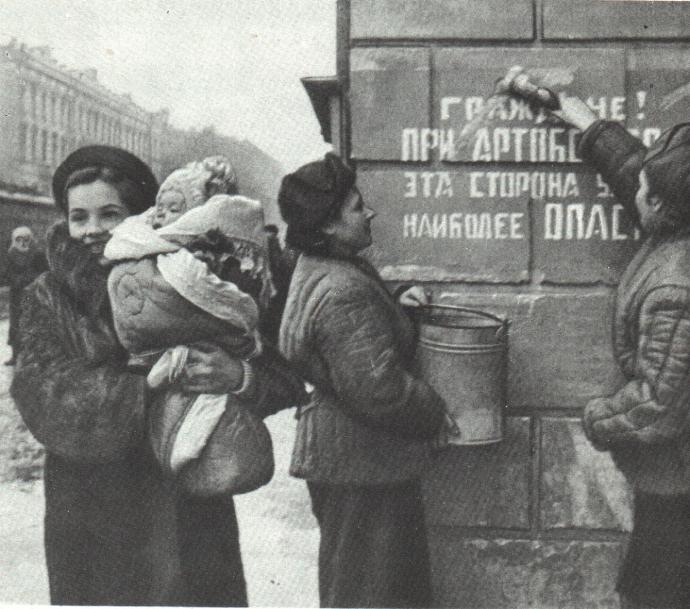 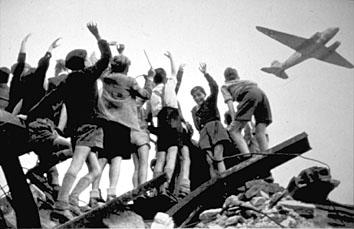 18 января 1943 год
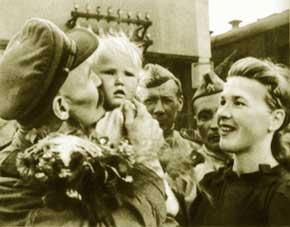 После 7- дневных боёв
войска Волховского и 
Ленинградского фронтов
соединились и тем самым
прорвали блокаду Ленин-
града.
Блокада снята!!!
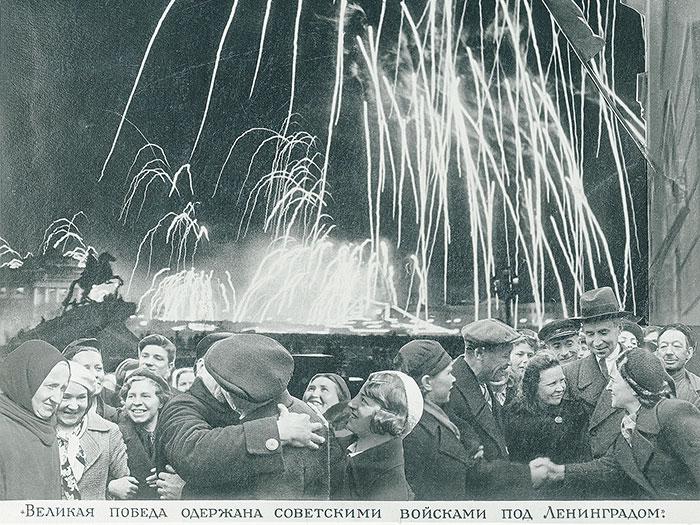 За залпом залп, гремит салют.
Ракеты в воздухе горячем
Цветами пёстрыми цветут.
А ленинградцы тихо плачут.







                                          
                                            
                                             
                                             Ни успокаивать пока,
                                             Не утешать людей не надо.
                                             Их радость слишком велика –
                                             Гремит салют над Ленинградом.
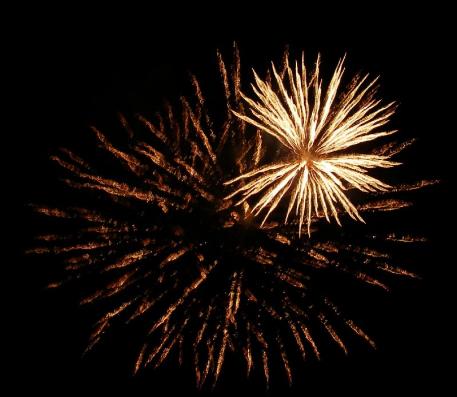 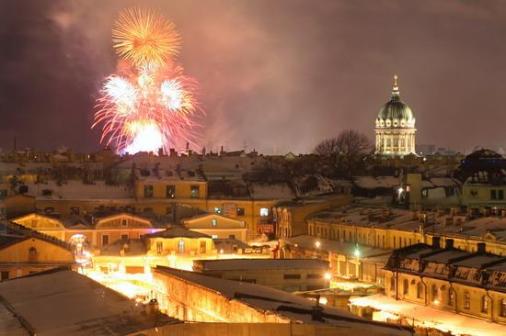 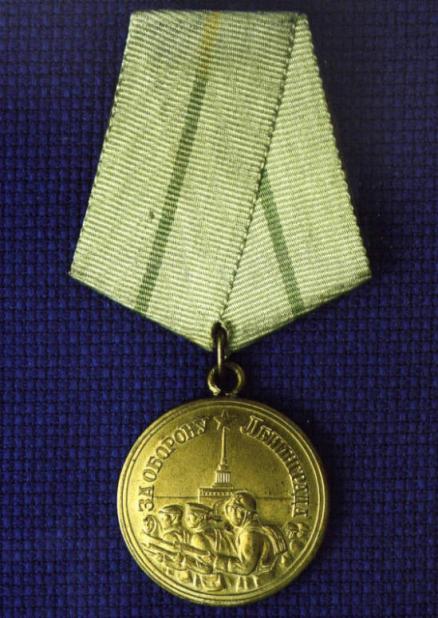 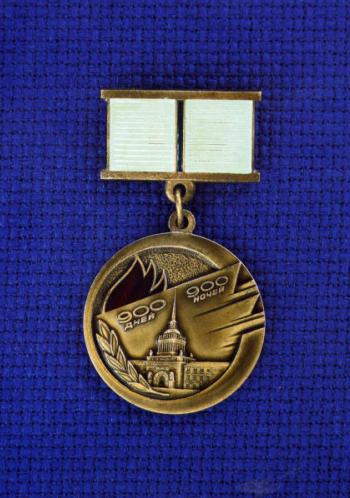 930000 участников обороны Ленинграда награждены
 медалью «За оборону Ленинграда».
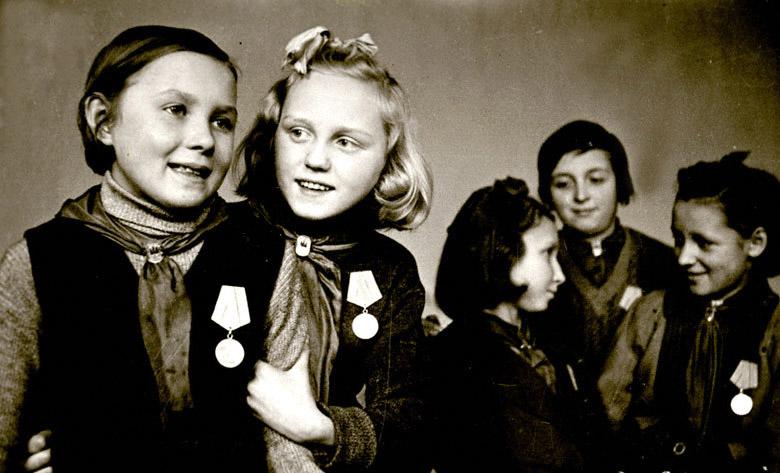 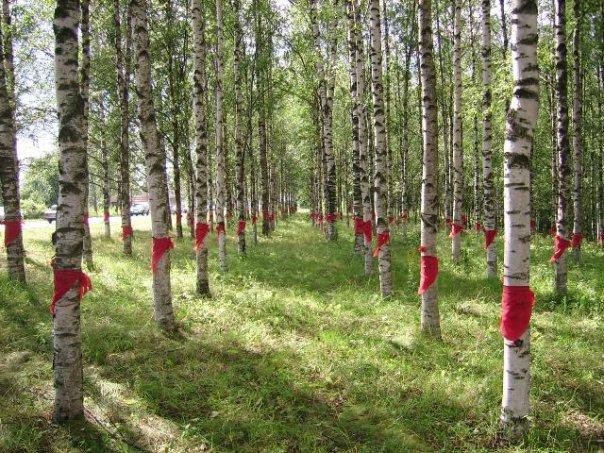 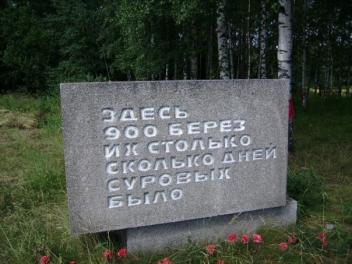 900 дней блокады – 900 берёз.